The 5th International Symposium on Marine & Fisheries 
Science and TechnologyMarch 27 – 28, 2025 at Nha Trang University, Nha Trang City, Vietnam
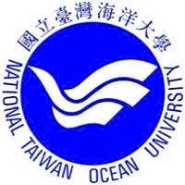 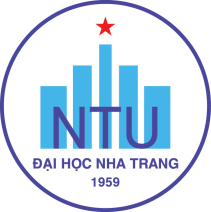 Title: MICROALGAL SELECTION AND FEED PREFERENCE IN BLACK TIGER SHRIMP (Penaeus monodon) LARVICULTURE    
Author: *Thao Duc Mai1, Vy Phuong Le Dang1, Kim Jee Lee-Chang2, and Hung Quoc Pham1 *Corresponding author: thaomd@ntu.edu.vn
The 5th International Symposium on Marine & Fisheries 
Science and TechnologyMarch 27 – 28, 2025 at Nha Trang University, Nha Trang City, Vietnam
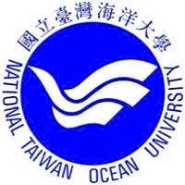 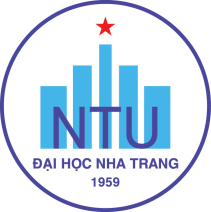 Title: MICROALGAL SELECTION AND FEED PREFERENCE IN BLACK TIGER SHRIMP (Penaeus monodon) LARVICULTURE           
Author: *Thao Duc Mai1, Vy Phuong Le Dang1, Kim Jee Lee-Chang2, and Hung Quoc Pham1                 			1Institute of Aquaculture, Nha Trang University; 2 CSIRO Oceans & Atmosphere, Hobart, Tasmania, Australia
                 *Corresponding author: thaomd@ntu.edu.vn
(if it is needed)
The 5th International Symposium on Marine & Fisheries 
Science and TechnologyMarch 27 – 28, 2025 at Nha Trang University, Nha Trang City, Vietnam
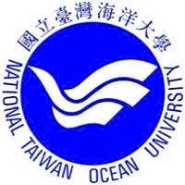 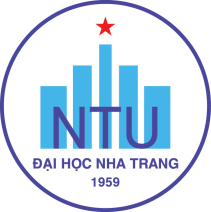 Title: MICROALGAL SELECTION AND FEED PREFERENCE IN BLACK TIGER SHRIMP (Penaeus monodon) LARVICULTURE            
Author: *Thao Duc Mai1, Vy Phuong Le Dang1, Kim Jee Lee-Chang2, and Hung Quoc Pham1
                1Institute of Aquaculture, Nha Trang University; 2 CSIRO Oceans & Atmosphere, Hobart, Tasmania, Australia
                  *Corresponding author: thaomd@ntu.edu.vn
(free style, font Calibri or Arial, Font Size should not be larger 13; you can used relative picture as background of your poster):

Introduction:
Materials and Methods:
Results and Discussion:
Conclusions:
References:
Acknowledgment (if it is needed)